עזרים
דוח פיגורים
דוח פיגורים
מה זה?
דוח המציג אי תשלום בכל סוגי הפוליסות במערכת (לא רכוש)
איפה זה נמצא?
שולחן עבודה > ביטוח חיים >
דוח פיגורים
למה זה טוב? 
הדוח ששומר לך על העמלה
דואג לכיסוי ביטוחי של הלקוח
[Speaker Notes: תנאי סף – הורדת פרודוקציה]
דוח פיגורים
יש להפיק את הדוח עם הסינון הנדרש ולאחר מכן לייצא את הדוח לאקסל
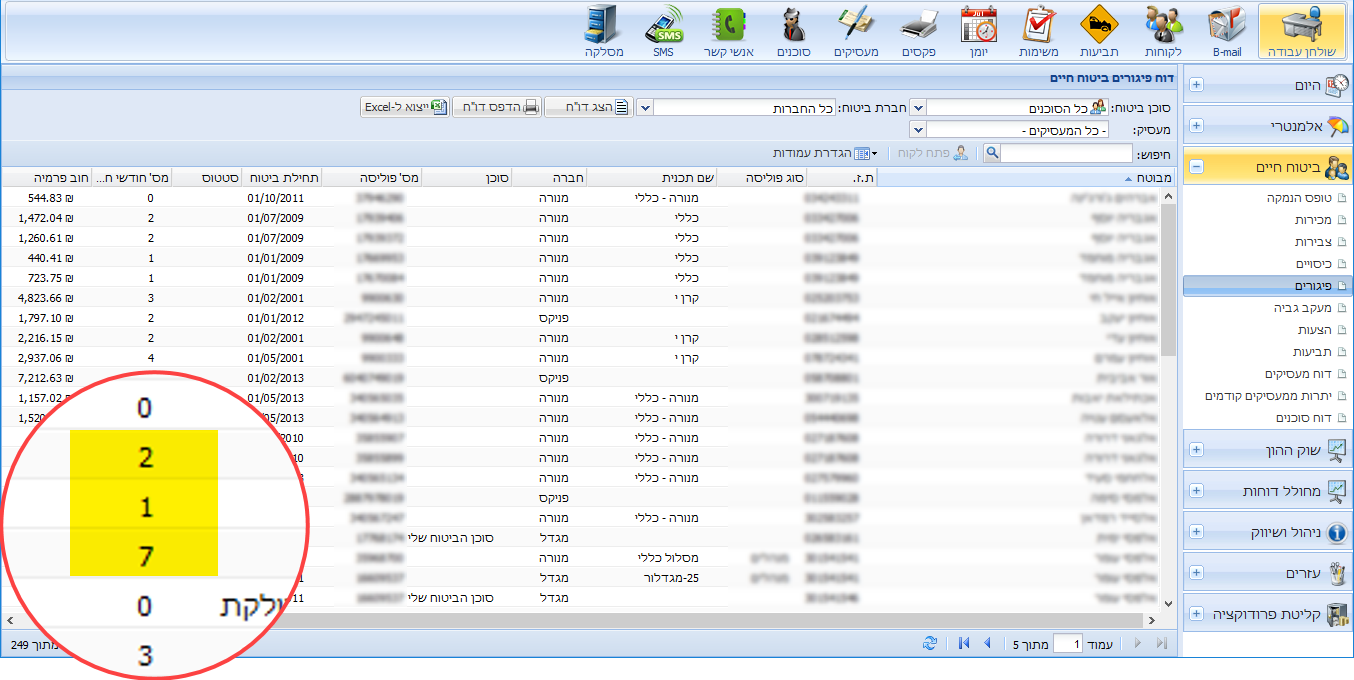 דוח פיגורים
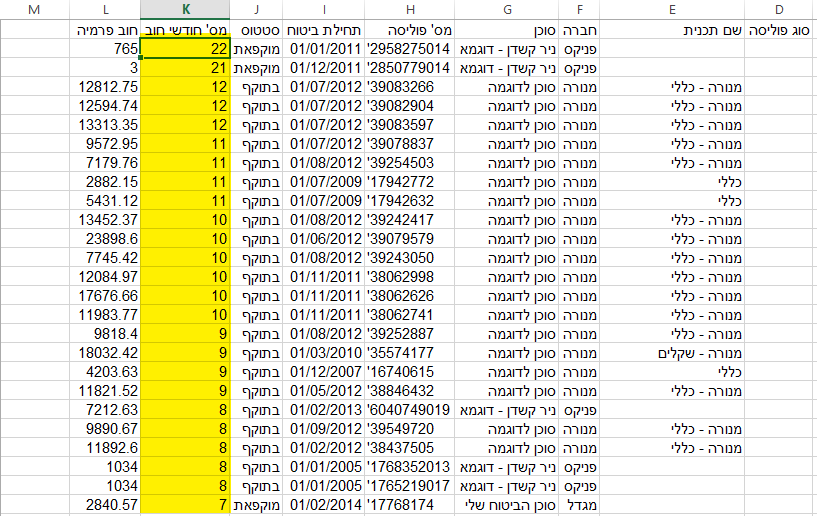 כל מה שנותר זה לבצע מיון של עמודת "מס' חודשי חוב" מהגדול לקטן ולהתחיל לטפל בפיגורים
דוח פיגורים
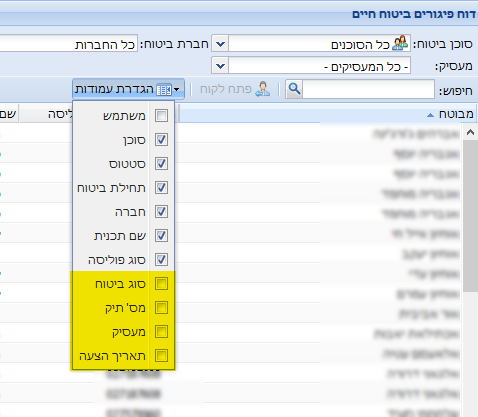 כדאי לדעת:  
ניתן להגדיר עמודות נוספות (שלא מוגדרות כברירת מחדל)